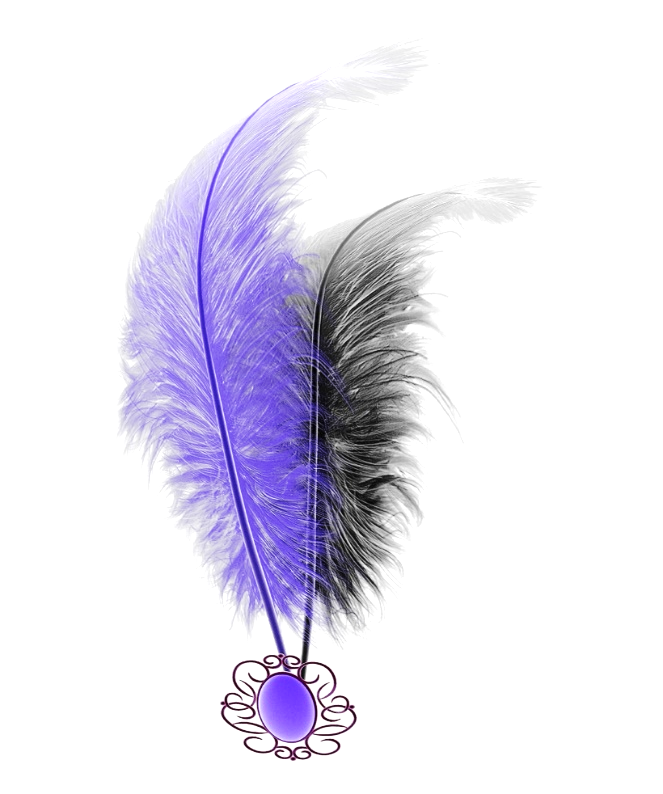 ПРИПРЕМА ЗА ПИСМЕНИ ЗАДАТАК ИЗ         СРПСКОГ ЈЕЗИКА
ГОВОРОМ ИЗРАЖАВАМО СВОЈЕ МИСЛИ, те је први услов за јасно и правилно писање – јасна и правилна мисао! Размислите како лако и брзо откуцате порукицу некоме, а колико се мучите да напишете неколико реченица натему о којој не знате баш много. Зашто је тако? Зато што лако пишемо о стварима које су нам познате. Због тога, увек изаберите ону тему о којој бисте имали највише да кажете.
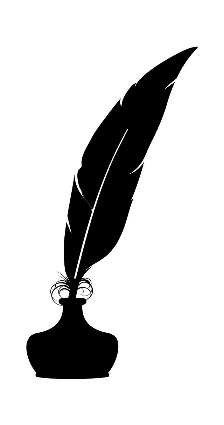 највише да кажете.
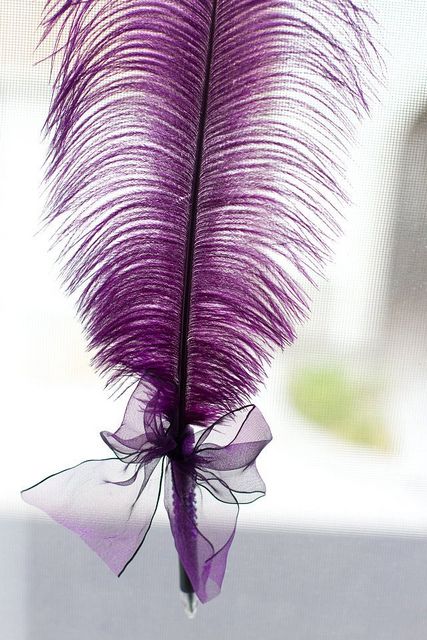 БЕЗ ДУГАЧКИХ РЕЧЕНИЦА! Реченица треба да буде лепа, да има смисао, да се зна шта сте њом хтели да кажете. Када напишете нешто, увек прочитајте да видите да ли је сасвим јасно исказана ваша мисао.
ПЛАН ПИСМЕНОГ РАДА: Знате да се писмени задатак састоји из три дела – увода, разраде и закључка. Сваки овај део чини засебан пасус у оквиру рада, с тим што у оквиру разраде можете имати неколико пасуса.
УВОД – у уводу би требало да најавите догађај о коме пишете, свој успех или ситуацију  коју желите да опишете.
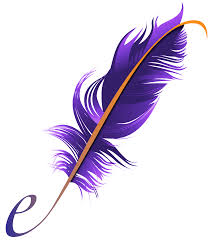 РАЗРАДА – у разради можете да прикажете неки догађај (који сте наговестили у уводу), да испричате како се то десило, због чега, како је све почело...…или да детаљније опишете ситуацију, особе, своја осећања и сл.
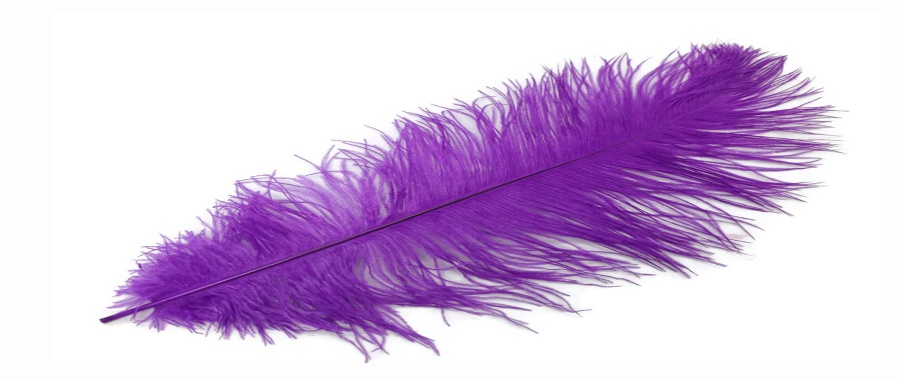 ЗАКЉУЧАК – треба да садржи информацију о томе шта је било после тог догађаја (рецимо, коју сте поуку из свега извукли), да ли ћете то памтити и зашто.
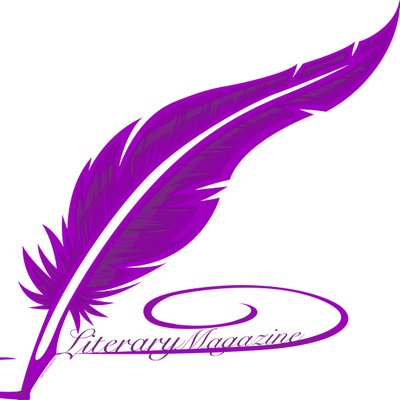 Учитељица  Адела  Радивојевић